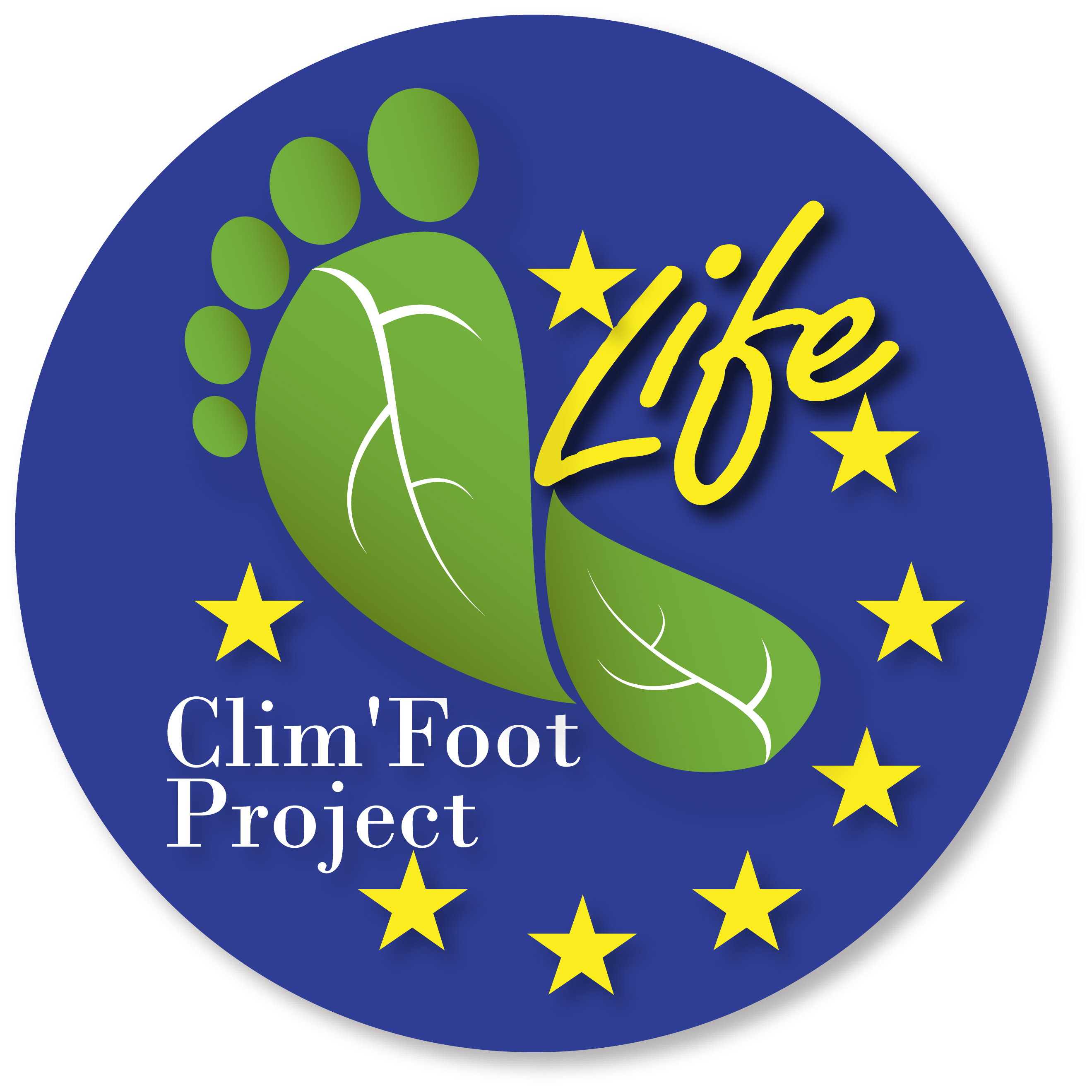 Train the trainers session
20-21 April 2016

Training animations techniques fundamentals
Content
The main steps of a training session

Specificities of trainings for adults

Reviewing fundamentals of oral communication for training sessions.
The main steps of a training session
Which are them?
The main steps of a training session
Definition of students’ needs and expectations
Definition of the training objectives
Build the program and sequences (training plan)
Finalize educational method
Prepare training materials
Develop training evaluation tools : « hot » ones and « cold » ones.
Specificities of training sessions for adults
Which are them?
Why training adults and young is different ?
To keep in mind when you want to train an adult
He is able to define his own objectives
He is not « open » to learn anything
He is expecting quick and concrete results
The training content must be relevant for his/her job
He can be reactive if the training content is too much theoretical. 
He comes to the session with existing knowledge and/or references to make comparisons (novice students are rare).
He needs marks to evaluate his/her progress. He/she has to be reassured.
He/she has limited time to acquire new competences.
…
Fundamentals of oral communication during training sessions
Which are they ?
The role of the trainer
TRAINER
Animate
Teach
Teach:
Put in situation 
to learn
STUDENT
CONTENT
[Speaker Notes: You are not here to demonstrate that you are an expert, you are here to help a grouop of individuals to acquire new content.]
Delivering a message
50%
50%
Clarity of the message
Quality of listening
Be clear
Improve listening
How to be clear ?
Involve the student in the explanation
Speak as fast as the student is able to listen
Structure you speech
Say what you’re going to say
Say it
Say what you’ve said
Check what students actually understood : question, reformulation.
Be careful when using complex terminology or technical “jargon”
Illustrate your talk with real examples
Preferably use short sentences
[Speaker Notes: Ask a question to someone asking to give 3 caracteristics of adult’s training, after item 4]
How to improve listening
Slow down your talking speed
Never forget your “student” has to work 3 times more than you : he has to 
listen, 
understand 
and memorize.
Avoid your interlocutor to ask himself too many questions, otherwise his listening will be bad :
Give rules : duration, written document, when questions will be possible etc…
Explain the « why » before the « how »
Make distinction between what is really important and what is less important.

Put « marks » at the beginning of your message
Source : Longitudes
The components of oral expression
To be efficient be authentic

The look
The body movements
Space occupation
The voice
The attitude

We’ll talk about it during workshops
The look
Recommended
True look going from one person to another. 

To avoid 
Not looking, escape
Look at your papers, the window, the ceiling
Briefly look the people without actually watching anyone.
Focus on 1 or 2 person only
The voice
4 criteria to consider : level, pronunciation, flow, and intonation
Recommended
Adapted volume/level, speak when you expire, proper pronunciation, regulated flow (student can take notes); modulate intonation.
Don’t forget to make pause / silence : end of sentences, between part of the presentation, to focus on one important point.

To avoid
Low volume, insufficient pronunciation, speaking to fast, monotonous intonation.
The attitude
To avoid
Body expressing nervosity, anxiety, faintness
Closed and static attitude
Tension (grab one table, one chair…)
Nervous gestures : pen, keys, coins in the pocket.
Tense and severe face without expression
Recommended
Physical ease
Moving body
Simple movements
Arms and hands opened
Body facing the public
Relaxed face, smiling,
Occupying space
Recommended
Occupy space and make meaningful moves
Stay in different places long enough
Visual aids are presented without losing contact with the audience.
To avoid
Incessant wanderings, tiring
Unnecessary move
Non-centered position
Waddle from one foot to the other (front to back)
Turning back to the group
PowerPoint: watch the slides instead of public
Fundamentals to improve efficiency of your training sessions
How to make sure your students will properly « save » a maximum of what you’ll tell them during the session ?
Basic concepts to improve efficicency of training animation.
You better understand and store what you discover by yourself.
A question you ask to yourself is better than a question someone else is asking you.
You better remember what you said than what you hear.
You master what you actually do.
Feed-back from other help you save time.
You better assimilate concepts and data when those make sense to you.
You attention is higher when the challenge is important.
Discovery

Questioning

Appropriation

Practice
Feed-back
Sense

Challenge